II. Społeczeństwo obywatelskie
Weź tyle, ile potrzebujesz, daj tyle, ile możesz.
Sokrates
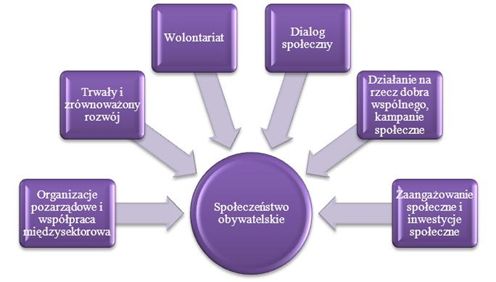 Temat lekcji; numery slajdów
1. Organizacje pozarządowe w Polsce; 3-17
2. Media społecznościowe; 18-29
3. Kościoły i związki wyznaniowe w Polsce; 30-33
4. Partie polityczne na polskiej scenie politycznej; 34-40
5. Kampanie wyborcze; 41-49
6. Etyka dziennikarska; 50-60
7. Patologie życia publicznego w Polsce; 61-70
8. Opinia publiczna; 71-78
    Bibliografia; 79
2
Temat 1: Organizacje pozarządowe w Polsce
3
Temat: Organizacje pozarządowe w PolsceKonstytucyjna wolność zrzeszania się w Polsce
Wolność zrzeszania się
Dążenie do realizacji różnorodnych celów społeczeństwa obywatelskiego czy programów społecznych, politycznych, oświatowych, kulturalnych i innych wymaga wykorzystania w szerokim zakresie zorganizowanych struktur.
Każde społeczeństwo cechuje ogromne zróżnicowanie form organizacji życia, czego wyrazem są liczne organizacje działające w różnych jego sferach.
Wolność zrzeszania się w stowarzyszeniach lub partiach politycznych, a także powoływanie do życia fundacji stanowi przejaw dążeń ludzkich do wspólnego realizowania określonych celów oraz działania na rzecz określonej sprawy bądź idei.
Wolność zrzeszania się gwarantuje swobodę tworzenia zrzeszeń, wolność przystępowania do zrzeszeń już istniejących oraz wolność do występowania z nich. Zrzeszenia podlegają rejestracji.
4
Temat: Organizacje pozarządowe w Polsce
Organizacje pozarządowe (non-governmental organization, NGO) to wszystkie podmioty, które nie są jednostkami albo organami administracji publicznej oraz których działalność nie jest nastawiona na osiąganie zysku.
5
Temat: Organizacje pozarządowe w Polsce          Rodzaje organizacji pozarządowych
Do organizacji pozarządowych zaliczamy:

stowarzyszenia: rejestrowe, zwykłe oraz związki stowarzyszeń;
fundacje;
kluby sportowe i uczniowskie kluby sportowe;
organizacje działające na podstawie odrębnych przepisów, jak np. Polski Czerwony Krzyż, Związek Ochotniczych Straży Pożarnych RP, Polski Związek Działkowców, koła łowieckie;
komitety społeczne, np. społeczne komitety budowy dróg;
stowarzyszenia jednostek samorządu terytorialnego;
6
Temat: Organizacje pozarządowe w Polsce        Rodzaje organizacji pozarządowych
Do organizacji pozarządowych zaliczamy cd.:

związki zawodowe;
samorządy zawodowe;
federacje i konfederacje pracodawców;
izby gospodarcze i rzemieślnicze;
organizacje kościelne;
związki rolników, kółka rolnicze i koła gospodyń wiejskich;
grupy, takie jak: kluby osiedlowe czy grupy wsparcia, grupy samopomocowe.
7
Temat: Organizacje pozarządowe w Polsce                          Stowarzyszenie
Stowarzyszenie – jest dobrowolnym, samorządnym, trwałym zrzeszeniem o celach niezarobkowych, samodzielnie określającym swoje cele, programy działania i struktury organizacyjne oraz uchwalającym akty wewnętrzne dotyczące swojej działalności.
Np.: Towarzystwo Przyjaciół Szczecina, Związek Harcerstwa Rzeczypospolitej.

Stowarzyszenie to ludzie, których łączy wspólna idea, wspólny pomysł na działanie. Czasem jest to dążenie do rozwiązania jakiegoś konkretnego społecznego problemu, czasem potrzeba, by podzielić się z innymi swoimi umiejętnościami, rozwinąć nowe, a także by miło spędzić czas. 
Motywy zakładania stowarzyszeń są różne, jednak zawsze podstawą są osoby, które włączą się w działania.
8
Temat: Organizacje pozarządowe w Polsce                  Cechy stowarzyszenia
Dobrowolność – oznacza swobodę tworzenia stowarzyszeń,    dobrowolność przystępowania i występowania członków - – nikt nie może nas zmusić do bycia członkiem stowarzyszenia.
Samorządność – to niezależność wobec podmiotów zewnętrznych i swoboda ustalania norm oraz reguł wewnętrznych.
Trwałość – oznacza, że stowarzyszenie istnieje niezależnie od konkretnego składu osobowego swoich członków.
Niezarobkowy cel – oznacza, że celem stowarzyszenia nie jest przysparzanie członkom korzyści majątkowych (nie można podzielić majątku stowarzyszenia pomiędzy jego członków).
9
Temat: Organizacje pozarządowe w Polsce                              Fundacja
Fundacja jest organizacją pozarządową powoływaną dla celów społecznie lub gospodarczo użytecznych, wyposażona w majątek przeznaczony na realizację tych celów.
Np.: Polski Czerwony Krzyż, Caritas Polska, Polska Akcja Humanitarna.
Fundację powołuje osoba fizyczna lub prawna, zwana fundatorem, która przeznacza określony majątek na założenie organizacji.
Majątek ten ma służyć zabezpieczeniu realizacji celów, dla których fundacja została ustanowiona, a wolę jej ustanowienia fundator może potwierdzić w akcie notarialnym lub w testamencie.
Cele fundacji zawsze muszą mieć szeroki, ogólnospołeczny zakres i mogą dotyczyć np. ochrony zdrowia, rozwoju gospodarki i nauki, oświaty i wychowania, kultury i sztuki, opieki i pomocy społecznej, ochrony środowiska, opieki nad zabytkami i innych dziedzin życia społecznego i gospodarczego.
10
Temat: Organizacje pozarządowe w PolsceObszary działalności organizacji pozarządowych
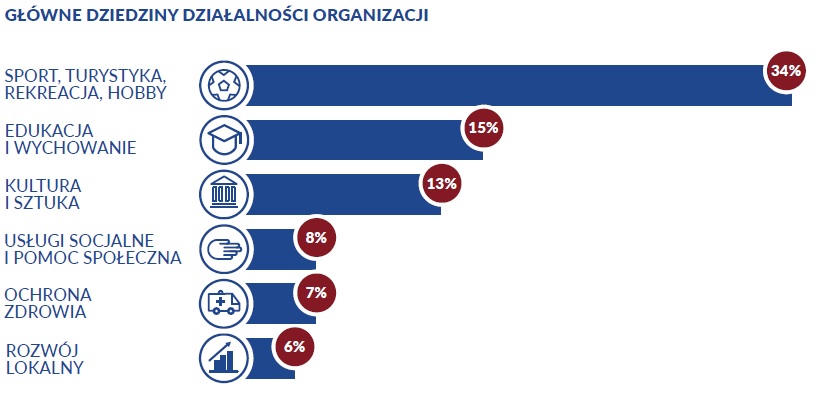 11
Temat: Organizacje pozarządowe w PolsceObszary działalności organizacji pozarządowych
sport, turystyka, rekreacja i hobby (34%): np. prowadzenie zajęć sportowych, organizowanie imprez rekreacyjnych, opieka nad obiektami sportowymi;
edukacja i wychowanie (15%): np. prowadzenie kółek zainteresowań dla dzieci i młodzieży, organizowanie kursów i szkoleń dla dorosłych, prowadzenie szkół;
kultura i sztuka (13%): np. organizowanie festynów, festiwali, edukacja kulturalna, działania podtrzymujące tradycję regionalną;
usługi socjalne i pomoc społeczna (8%): pomoc ubogim, osobom  z niepełnosprawnością, wsparcie rodzin wielodzietnych, osób uzależnionych;
ochrona zdrowia (7%):  np. promocja zdrowia, edukacja zdrowotna, prowadzenie ośrodków rehabilitacyjnych;
rozwój lokalny (6%): np. animowanie działań wspólnot lokalnych.
12
Temat: Organizacje pozarządowe w Polsce   Formy działań organizacji pozarządowych
Bezpośrednie świadczenie usług członkom, podopiecznym lub klientom organizacji.
Mobilizowanie i edukowanie opinii publicznej dla poparcia działań organizacji.
Prowadzenie kampanii społecznych itp.
Reprezentowanie i rzecznictwo interesów członków, podopiecznych, klientów organizacji.
Finansowe lub rzeczowe wspieranie osób indywidualnych.
Organizowanie debat, seminariów i konferencji na tematy ważne dla organizacji.
Animowanie współpracy między organizacjami/instytucjami (inicjowanie wspólnych akcji, spotkań, wymiana doświadczeń).
13
Temat: Organizacje pozarządowe w Polsce Formy działań organizacji pozarządowych cd.
Finansowe wspieranie projektów prowadzonych przez inne organizacje lub instytucje.
Wydawanie czasopism, biuletynów, raportów itp. na tematy związane z misją organizacji.
Organizowanie wzajemnego wsparcia członków organizacji, grup samopomocowych.
Uczestniczenie w debatach (względnie sporach) z administracją publiczną różnych szczebli.
Uczestniczenie lub organizowanie konsultacji społecznych, kampanii, protestów, petycji itp.
14
Temat: Organizacje pozarządowe w PolsceFormy działań organizacji pozarządowych cd.
Wspieranie innych organizacji pozarządowych i inicjatyw obywatelskich poprzez dostarczenie im informacji, poradnictwo, konsultacje, szkolenia lub inne formy wsparcia.
Organizowanie targów, wydarzeń służących promocji usług lub produktów organizacji.
Animowanie współpracy międzynarodowej między instytucjami i organizacjami o podobnych celach.
Badania naukowe, zbieranie i przetwarzanie danych.
Rzecznictwo, działania lobbingowe, wpływanie na zmiany o charakterze systemowym, np. prace na rzecz zmiany prawa.
15
Temat: Organizacje pozarządowe w Polsce         Cele (funkcje) zrzeszania się w NGO
Obywatele, angażując się w działalność organizacji pozarządowych:
biorą czynny udział w życiu publicznym dla realizacji indywidualnych lub zbiorowych interesów i zainteresowań oraz zaspokajania potrzeb;
mają możliwość wypowiadania się w sprawach publicznych;
promują określone idee i wartości;
doskonalą w działaniu swoje umiejętności;
kształtują społecznie ważne postawy;
wyzwalają inicjatywę i kreatywność;
zdobywają doświadczenie niezbędne i przydatne w pracy zawodowej lub dalszej działalności społecznej;
przyczyniają się do kształtowania więzi środowiskowej;
stają się grupami nacisku – wywierają wpływ na politykę państwa, 
kształtują opinię publiczną.
16
Temat: Organizacje pozarządowe w Polsce                    Statut stowarzyszenia
W statucie muszą się znaleźć następujące informacje o stowarzyszeniu:
1. Nazwa, siedziba i teren działania.
2. Cele i sposoby ich realizacji.
3. Informacje o członkach stowarzyszenia (m.in. sposób nabycia,     przyczyny utraty członkostwa, prawa i obowiązki członka).
4. Informacje o władzach (m.in. rodzaje, sposób ich wyboru,        kompetencje, tryb pracy).
5. Sposób podejmowania decyzji, czyli warunki ważności uchwał.
6. Źródła majątku, czyli informacje o tym, skąd stowarzyszenie     będzie miało pieniądze na działalność (sposób  uzyskiwania środków     i płacenia składek członkowskich).
7. Sposób reprezentowania stowarzyszenia oraz zaciągania zobowiązań       majątkowych.
8. Zasady wprowadzania zmian w statucie.
9. Sposób rozwiązania się stowarzyszenia.
17
Temat 2: Media społecznościowe
18
Temat: Media społecznościoweKonstytucyjna wolność wyrażania swoich poglądów
Wolność wyrażania poglądów oraz pozyskiwania i rozpowszechniania informacji
Każdy ma prawo do wyrażania swoich poglądów za pomocą słowa, pisma, gestów, obrazu, dźwięku itd., przy wykorzystaniu wszelkich nośników – druku, filmu, zapisu elektronicznego, internetu itp.
Wolność słowa służy przede wszystkim ludzkiej ekspresji. Wolność ta oznacza swobodę głoszenia własnych lub cudzych poglądów oraz możliwość zapoznawania się z tymi poglądami.
Wolność pozyskiwania informacji polega na zbieraniu danych z dowolnych sfer życia publicznego i prywatnego.
Wolność rozpowszechniania informacji polega natomiast na udostępnianiu zebranych danych osobom trzecim – fizycznym lub prawnym oraz ich upowszechnianiu poprzez środki społecznego przekazu.
19
Temat: Media społecznościowe                 Portale społecznościowe
Facebook
	Strona ta jest odwiedzana przez ponad miliard internautów dziennie, przez co stała się jednym z największych nośników danych o użytkownikach w sieci. 
	Facebook to platforma, na której można dzielić się treścią ze znajomymi, organizować wydarzenia, obserwować świat lub prowadzić rozbudowane kampanie reklamowe, przez co jest tak popularna i chętnie wykorzystywana nie tylko przez osoby prywatne, ale także wiele firm.
20
Temat: Media społecznościowe                   Portale społecznościowe
Twitter
	Tweet, czyli po prostu wpis na Twitterze, to krótki opis/post, który może składać się maksymalnie ze 140 znaków. 
	Ten portal społecznościowy służy do zamieszczania chwytliwych i jednocześnie wyczerpujących temat wpisów, które następnie mogą kierować dalej, oczywiście jeśli do takiego postu dołączymy link. 
	Jest jeszcze jedna charakterystyczna rzecz dla tego serwisu - używanie hashtagów w zamieszczanych wpisach, które pozwalają użytkownikom dużo szybciej natrafić np. na twój post, poruszający konkretny temat.
21
Temat: Media społecznościowe                  Portale społecznościowe
Instagram
	Instagram to jeden z najpopularniejszych i najczęściej używanych serwisów do publikacji zdjęć i krótkich filmików. 
	Jest także jednym z głównych kanałów, na których znani i lubiani (celebryci, blogerzy, vlogerzy) reklamują produkty lub usługi popularnych marek. 
	Zasada działania serwisu jest prosta: robimy zdjęcie, dobieramy efekty i nakładamy filtry, hashtagujemy i publikujemy.
22
Temat: Media społecznościowe                  Portale społecznościowe
Youtube
	Powstał w 2005 roku, a jego głównym celem jest udostępnianie i oglądanie materiałów wideo. 
	Serwis ten nieustannie zyskuje na popularności. Wiele marek już dawno zauważyło rosnącą grupę użytkowników YouTube’a, a tym samym dostrzegło jego potencjał reklamowy. 
	Portal ten pozwala na subskrypcję ulubionych kanałów oraz wystawianie komentarzy do zamieszczanych tam treści. YouTube to po Google’u druga, największa wyszukiwarka.
23
Temat: Media społecznościowe                  Portale społecznościowe
Linkedln
	Założony w 2000 roku portal społecznościowy, który specjalizuje się w kontaktach zawodowych i biznesowych.
	Jest to też największa na świecie sieć profesjonalna, gdzie profile prowadzą nie tylko osoby prywatne, które skrupulatnie przez lata budują tu swoje idealne CV, ale także headhunterzy i firmy, którzy chcą usprawnić proces rekrutacji oraz zbudować profesjonalny wizerunek przedsiębiorstwa.
24
Temat: Media społecznościowe                  Portale społecznościowe
Google Plus 
	Powstał w 2011 roku. W jego ramach możemy tworzyć kręgi znajomych, dzielić się informacjami czy prowadzić wideospotkania.
25
Temat: Media społecznościowe                  Portale społecznościowe
Pinterest
	Tablice inspiracji - dwa słowa, którymi można spróbować podsumować charakterystykę tego serwisu. 
	Pinterest to agregat treści wizualnych. 
	Użytkownicy serwisu gromadzą wiele zdjęć w poszczególnych katalogach, a następnie dzielą się nimi z pozostałymi odbiorcami, którzy mogą lajkować i komentować materiały.
26
Temat: Media społecznościowe                  Portale społecznościowe
Snapchat
	Szczególnie popularny wśród młodego pokolenia. 
	Głównym celem aplikacji jest udostępnienie możliwości szybkiego przesyłania plików multimedialnych, które w równie szybki sposób znikają z historii serwisu i przestają być widoczne dla użytkowników. 
	Serwis oferuje takie narzędzia jak geofiltry czy maski, które pozwalają użytkownikom na jeszcze ciekawsze przedstawienie publikowanych treści.
27
Temat: Media społecznościowe                  Portale społecznościowe
Tumblr
	To platforma mikroblogowa. 
	Można dodawać na niej zdjęcia, filmy, cytaty, notatki lub muzykę. Użytkownicy serwisu mogą udostępniać dalej publikowane przez siebie treści, komentować czyjeś posty, lajkować inne wpisy oraz dostosowywać wygląd swoich mikroblogów do własnych koncepcji.
28
Temat: Media społecznościowe                    Portale społecznościowe
Periscope
	Aplikacja ta umożliwia użytkownikowi z urządzenia mobilnego transmisję na żywo tego, co w danym momencie robi.
    Zamiast zamieszczania zdjęcia z wydarzenia, w którym bierzemy udział, możemy udostępnić transmisję live. 
	Relację na żywo można nadawać nie tylko dla wszystkich obserwujących profil, ale także dla wybranej grupy, która otrzyma informację o początku nadawania.
29
Temat 3: Kościoły i związki wyznaniowe                               w Polsce
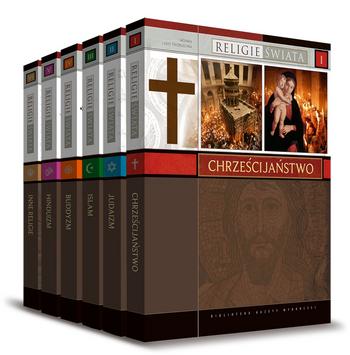 30
Temat: Kościoły i związki wyznaniowe                               w Polsce
Konstytucyjna wolność sumienia i religii
Wolność sumienia i religii, gwarantowana każdemu, obejmuje:
wolność wyznawania lub przyjmowania religii według własnego wyboru,
wolność uzewnętrzniania indywidualnie lub z innymi, publicznie lub prywatnie, swojej religii przez uprawianie kultu, modlitwę, uczestniczenie w obrzędach, praktykowanie i nauczanie,
wolność posiadania świątyń i innych miejsc kultu,
prawo osób do korzystania z pomocy religijnej,
prawo do nauczania religii kościoła lub związku wyznaniowegoo uregulowanej sytuacji prawnej w szkołach, z zachowaniem wolności sumienia i religii innych osób,
zakaz zmuszania do uczestniczenia lub nieuczestniczeniaw praktykach religijnych,
31
Temat: Kościoły i związki wyznaniowe                               w Polsce
Wolność sumienia i religii cd.
prawo rodziców do zapewnienia dzieciom wychowaniai nauczania moralnego i religijnego zgodnie ze swoimi przekonaniami,
zakaz zobowiązywania przez organy władzy publicznejdo ujawniania światopoglądu, przekonań religijnych lub wyznania.
Każdy ma prawo do uzewnętrzniania wyznawanej przez siebie religii. Prawo to może być ograniczone jedynie w drodze ustawy.Kościoły i związki wyznaniowe są równouprawnione. 
Korzystając z zasady wolności sumienia i wyznania (religii), wierni żadnego z wyznań nie mogą być uprzywilejowani w stosunku do osób niepodzielających danej wiary.
32
Temat: Kościoły i związki wyznaniowe                               w Polsce
Religia jako zjawisko społeczne
	Pojęcie religia określa zespół wierzeń dotyczących świata, ludzkości i człowieka, związanych z nim zachowań oraz form organizacji społecznych. 
	W każdej religii wyróżnić można trzy podstawowe aspekty strukturalne:
doktrynę (wierzenia, nauka wiary),
kult (uzewnętrznianie pobożności, praktyki religijne, obrzędy),
organizację.
33
Temat 4: Partie polityczne na polskiej                         scenie politycznej
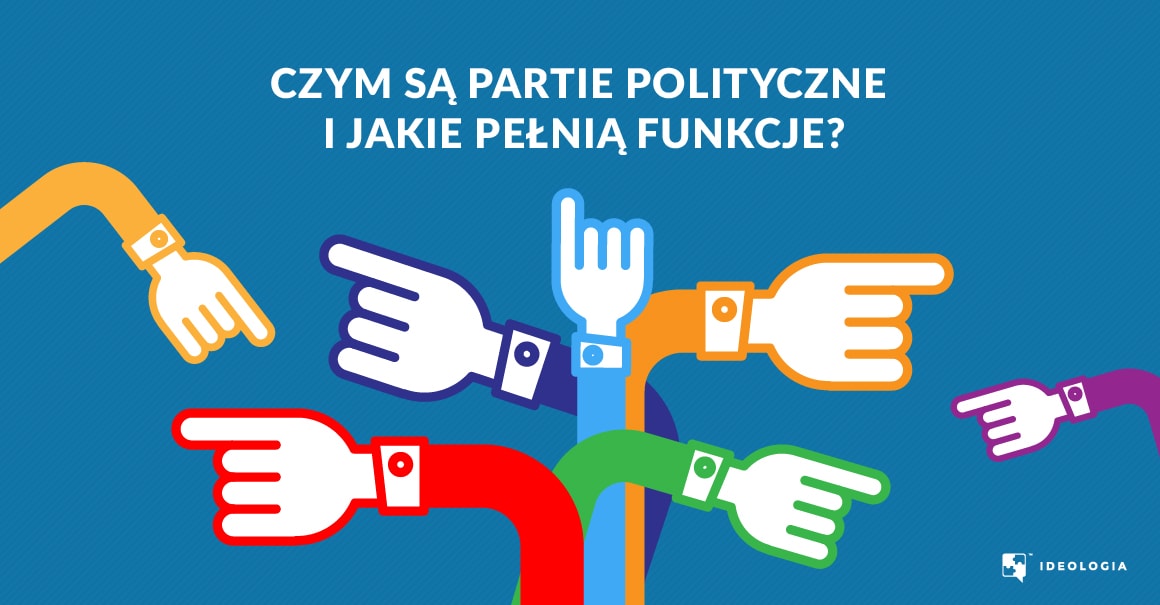 34
Temat: Partie polityczne na polskiej                        scenie politycznej
Partia polityczna to dobrowolna organizacja, której głównym celem jest zdobycie lub utrzymanie władzy państwowej w celu realizacji swojego programu politycznego.

Cechy partii politycznych:
dobrowolne członkostwo,
istnienie i działanie sankcjonuje system regulowany przez prawo,
dążenie do realizacji własnego programu poprzez dojściedo władzy,
posiadanie środków finansowych,
istnienie struktury organizacyjnej,
silne zakorzenienie w jakiejś ideologii.
35
Temat: Partie polityczne na polskiej                        scenie politycznej
Program jest ważnym elementem nowoczesnego pojęcia partii politycznej. Z reguły wynika z aprobowanych przez partię założeń ideologicznych oraz zawiera odniesienia do wszystkich dziedzin życia w państwie, takich jak: ustrój ekonomiczny, ustrój społeczno-polityczny, stosunki międzynarodowe, sposoby rozwiązywania najbardziej palących problemów społecznych. Program ma przyciągnąć potencjalnych wyborców i umocnić przekonania zwolenników partii. Nie musi być ani szeroko rozbudowany, ani zbyt konkretny i szczegółowy. Może być nawet zredukowany do tzw. platformy wyborczej, wyznaczającej zadania partii na stosunkowo krótki okres. Program musi formułować takie cele działania, które będą skłaniać ludzi do wstępowania w szeregi partii i wspólnej pracy nad ich realizacją, a innych do udzielania poparcia partii w wyborach. Partia chce zrealizować swój program polityczny poprzez zdobycie i wykonywanie władzy państwowej – samodzielnie lub w koalicji z innymi partiami.
36
Temat: Partie polityczne na polskiej                        scenie politycznej
Funkcje partii politycznych

 Funkcja kształtowania opinii społecznej przejawia się  w działaniach zmierzających do pozyskania zwolenników  oraz upowszechnienia wartości reprezentowaną przez partię.
 Funkcja wyborcza polega na budowaniu programów, selekcji        kandydatów i uczestniczeniu w wyborach (marketing wyborczy).
 Funkcję rządzenia realizuje partia, która wygrała wybory.      W konsekwencji tego samodzielnie lub w koalicji z innymi        partiami obsadza decydujące stanowiska w państwie.
     W warunkach państwa demokratycznego udział w rządzeniu       mają również partie opozycyjne poprzez różnorodne reakcje      na działanie ośrodków władzy.
37
Temat: Partie polityczne na polskiej                        scenie politycznej
Status prawny partii politycznych w Polsce
	Istnienie partii politycznych w Polsce reguluje Konstytucja RPoraz Ustawa o partiach politycznych z 27 czerwca 1997 r., a ponadto regulaminy parlamentarne, ordynacje wyborcze, statuty i regulaminy (jako prawo autonomiczne).
Konstytucja:
zapewnia wolność tworzenia i funkcjonowania partii politycznych, wpływania przez nie metodami demokratycznymi na kształtowanie polityki państwa oraz określa finansowanie partii politycznych jako jawne (art. 11);
zakazuje istnienia partii odwołujących się do ideologii totalitarnych oraz dopuszczających nienawiść narodowościową i rasową. Wyklucza również legalność istnienia partii, które dopuszczają przemoc w celu zdobycia władzy lub wpływu na politykę państwa oraz przewidują utajnienie swoich struktur i członkostwa (art. 13).
38
Temat: Partie polityczne na polskiej                        scenie politycznej
Ustawa o partiach politycznych:
jawność struktur partii, powoływanie władz w drodze wyboru;
partia może powstać, gdy zgromadzi co najmniej 1000 podpisów osób popierających powstanie partii;
członkami partii mogą być obywatele Rzeczypospolitej Polskiej, którzy ukończyli 18 lat;
członkami partii nie mogą być: cudzoziemcy, bezpaństwowcy, osoby prawne;
partie muszą się poddawać kontroli odpowiednich organów;
rejestracja partii odbywa się w Sądzie Okręgowym w Warszawie;
sąd dokonuje wpisu niezwłocznie, gdy wszystkie wymogi formalne zostały spełnione, a partia zyskuje osobowość prawną z chwilą wpisania do ewidencji;
39
Temat: Partie polityczne na polskiej                        scenie politycznej
partie przy rejestracji muszą dostarczyć statut, który określa cele, strukturę i zasady działania;
partie mają zakaz posiadania jednostek w zakładach pracy;
zgodność statutu i programu partii z Konstytucją orzeka Trybunał Konstytucyjny;
istnieje wymóg apartyjności – dotyczy on żołnierzy zawodowych, sędziów Sądu Najwyższego, sędziów sądów powszechnych i sądów wojskowych, prokuratorów, policjantów, funkcjonariuszy ABW, Straży Granicznej, Służby Więziennej, Służby Celnej, strażaków PSP, członków samorządowego kolegium odwoławczego, sędziów Naczelnego i Wojewódzkich Sądów Administracyjnych, sędziów Trybunału Konstytucyjnego, Rzecznika Praw Obywatelskich, prezesa NBP, NIK, wiceprezesa, dyrektora generalnego oraz pracowników NIK, Generalnego Inspektora Ochrony Danych Osobowych, strażników straży gminnych, prezesa IPN, kierowników i pracowników Krajowego Biura Wyborczego;
40
Temat 5: Kampanie wyborcze
41
Temat: Kampanie wyborcze
Kampania wyborcza – akcja polityczna i organizacyjna związana z przeprowadzeniem wyborów do organów przedstawicielskich; trwa od chwili zarządzenia wyborów do zakończenia czynności wyborczych.
	We współczesnych demokracjach znaczenie kampanii wyborczych jest ogromne; partie polityczne, nie mogąc liczyć na stałość sympatii politycznych, każdorazowo muszą zabiegać o poparcie, tym bardziej, że o wyniku wyborów decydują często ludzie niezdecydowani.
42
Temat: Kampanie wyborcze
Agitacją wyborczą jest publiczne nakłanianie lub zachęcanie do głosowania w określony sposób, w tym w szczególności do głosowania na kandydata określonego komitetu wyborczego. 
	Agitację wyborczą może prowadzić każdy komitet wyborczy i każdy wyborca, w tym zbierać podpisy popierające zgłoszenia kandydatów po uzyskaniu pisemnej zgody pełnomocnika wyborczego. 
	Podpisy można zbierać w miejscu, czasie i w sposób wykluczający stosowanie jakichkolwiek nacisków zmierzających do ich wymuszenia. 
	Zbieranie lub składanie podpisów w zamian za korzyść majątkową lub osobistą jest zabronione.
43
Temat: Kampanie wyborcze
Zabrania się prowadzenia agitacji wyborczej: 
na terenie urzędów administracji rządowej i administracji samorządu terytorialnego oraz sądów; 
na terenie zakładów pracy w sposób i formach zakłócających normalne funkcjonowanie; 
na terenie jednostek wojskowych i innych jednostek organizacyjnych podległych Ministrowi Obrony Narodowej oraz oddziałów obrony cywilnej, a także skoszarowanych jednostek podległych ministrowi właściwemu do spraw wewnętrznych. 
na terenie szkół wobec uczniów.
44
Temat: Kampanie wyborcze
Za agitację wyborczą nie uznaje się prowadzonych przez szkołę zajęć z zakresu edukacji obywatelskiej polegającej na upowszechnianiu wśród uczniów wiedzy o prawach i obowiązkach obywateli, znaczeniu wyborów w funkcjonowaniu demokratycznego państwa prawnego oraz zasadach organizacji wyborów.
45
Temat: Kampanie wyborcze
Materiałem wyborczym jest każdy pochodzący od komitetu wyborczego upubliczniony i utrwalony przekaz informacji mający związek z zarządzonymi wyborami.
	Materiały wyborcze powinny zawierać wyraźne oznaczenie komitetu wyborczego, od którego pochodzą. 
	Materiały wyborcze podlegają ochronie prawnej. 
	Na ścianach budynków, przystankach komunikacji publicznej, tablicach i słupach ogłoszeniowych, ogrodzeniach, latarniach, urządzeniach energetycznych, telekomunikacyjnych i innych można umieszczać plakaty i hasła wyborcze wyłącznie po uzyskaniu zgody właściciela lub zarządcy nieruchomości, obiektu albo urządzenia.
46
Temat: Kampanie wyborcze
Plakaty i hasła wyborcze należy umieszczać w taki sposób, aby można je było usunąć bez powodowania szkód. 
	Informacje, komunikaty, apele i hasła wyborcze ogłaszane w prasie drukowanej na koszt komitetów wyborczych muszą zawierać wskazanie, przez kogo są opłacane i od kogo pochodzą.
47
Temat: Kampanie wyborcze
Komitety wyborcze mają prawo prowadzenia agitacji wyborczej w programach publicznych i niepublicznych nadawców radiowych i telewizyjnych, w formie audycji wyborczych. Audycją wyborczą jest część programu radiowego lub telewizyjnego, niepochodząca od nadawcy, stanowiąca odrębną całość ze względu na treść lub formę.
	Publiczni nadawcy radiowi i telewizyjni zapewniają Państwowej Komisji Wyborczej oraz komisarzom wyborczym, w okresie od dnia ogłoszenia aktu o zarządzeniu wyborów do dnia głosowania włącznie, możliwość przedstawienia nieodpłatnie, odpowiednio, w programach ogólnokrajowych oraz regionalnych informacji, wyjaśnień i komunikatów związanych z zarządzonymi wyborami oraz obowiązującymi w danych wyborach przepisami prawnymi.
48
Temat: Kampanie wyborcze
Na 24 godziny przed dniem głosowania aż do zakończenia głosowania zabrania się podawania do publicznej wiadomości wyników przedwyborczych badań (sondaży) opinii publicznej dotyczących przewidywanych zachowań wyborczych i wyników wyborów oraz wyników sondaży wyborczych przeprowadzanych w dniu głosowania.
49
Temat 6: Etyka dziennikarska
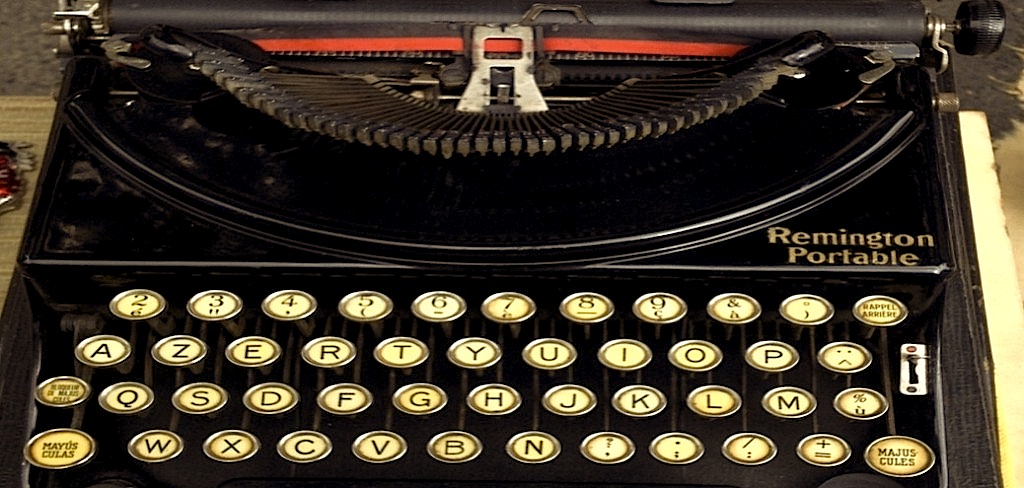 50
Temat: Etyka dziennikarska
Krytyczna analiza porównawcza wybranych przekazów medialnych z różnych mediów – dotyczących tych samych wydarzeń czy procesów;
tytuł / temat / nazwa wydarzenia;
miejsce wydarzenia;
data / czas wydarzenia;
organizatorzy / uczestnicy / sprawcy wydarzenia;
przyczyny / powody / uwarunkowania wydarzenia;
przebieg / formy realizacji / sposoby i zakres urzeczywistniania;
skutki / rezultaty/ efekty wydarzenia.
51
Temat: Etyka dziennikarska                Kodeks etyki dziennikarskiej
KODEKS ETYKI DZIENNIKARSKIEJ 
Stowarzyszenia Dziennikarzy Polskich
	Przyjmując zasady Karty Etycznej Mediów i deklaracji Międzynarodowej Federacji Dziennikarzy, uznajemy, że:
zadaniem dziennikarzy jest przekazywanie rzetelnych i bezstronnych informacji oraz różnorodnych opinii, a także umożliwianie udziału w debacie publicznej,
wolności słowa i wypowiedzi musi towarzyszyć odpowiedzialność za publikacje w prasie, radiu, telewizji i internecie,
dobro czytelników, słuchaczy i widzów oraz dobro publiczne powinny mieć pierwszeństwo wobec interesów autora, redaktora, wydawcy lub nadawcy.
52
Temat: Etyka dziennikarska                Kodeks etyki dziennikarskiej
Informacje i opinie
1. Informacje należy wyraźnie oddzielać od interpretacji i opinii.
2. Informacje powinny być zrównoważone i dokładne, tak by odbiorca mógł odróżnić fakty od przypuszczeń i plotek oraz powinny być przedstawiane we właściwym kontekście i opierać się na wiarygodnych i możliwie wielostronnych źródłach.
3. Opinie mogą być stronnicze, ale nie mogą zniekształcać faktów    i być wynikiem zewnętrznych nacisków.
4. Błędy i pomyłki wymagają jak najszybszego sprostowania,   nawet jeśli nie były zawinione przez autora lub redakcję  i bez względu na to, czy ktokolwiek wystąpi o sprostowanie.
53
Temat: Etyka dziennikarska                Kodeks etyki dziennikarskiej
II. Zbieranie i opracowanie materiałów
5. W zbieraniu materiałów nie wolno posługiwać się metodami sprzecznymi z prawem i nagannymi etycznie; ukryta kamera i mikrofon czy podsłuch telefoniczny są dopuszczalne wyłącznie w przypadku dziennikarstwa śledczego, tj. tropienia w imię dobra publicznego – za wiedzą i zgodą przełożonych – zbrodni, korupcji czy nadużycia władzy.
6. Nie wolno naruszać prywatności i sfery intymnej; wyjątek mogą stanowić – w uzasadnionych okolicznościach – działania w zakresie dziennikarstwa śledczego, także wobec osób publicznych.
7. Dziennikarza obowiązuje zachowanie tajemnicy źródła informacji, osoby i wizerunku informatora, jeśli on tego wymaga; tajemnica może być ujawniona – z tym zastrzeżeniem – jedynie przełożonemu.
8. Opracowanie lub skrót informacji, wywiadu czy opinii nie może zmieniać ich sensu i wymowy; materiały archiwalne i rekonstrukcje zdarzeń przedstawiane w mediach elektronicznych powinny być odpowiednio zaznaczone.
54
Temat: Etyka dziennikarska                Kodeks etyki dziennikarskiej
III. Dziennikarz wobec rozmówców i odbiorców
9.   Rozmówcy powinni być poinformowani, w jaki sposób zostaną     wykorzystane ich wypowiedzi; autoryzacja obowiązuje, jeśli zastrzeże    to rozmówca; wypowiedzi dzieci można wykorzystywać tylko za zgodą    rodziców lub prawnych opiekunów.
10. Dziennikarz powinien okazywać szacunek osobom, bez względu   na ich odmienność ideową, kulturową czy obyczajową, co nie oznacza     zgodności z ich poglądami.
11. Trzeba dbać o to, by nie urazić osób z niepełnosprawnością fizyczną   lub psychiczną, starych i chorych, życiowo nieporadnych.
12.  Szczególna ostrożność powinna towarzyszyć informowaniu    o nowych metodach leczniczych, gdy nie są jeszcze w pełni sprawdzone    i mają charakter jedynie eksperymentalny, a wróżby i horoskopy    nie mogą być przedstawiane jako wiarygodne informacje czy wskazówki.
13. Język wypowiedzi powinien być staranny, należy unikać wulgaryzmów   i określeń obscenicznych.
55
Temat: Etyka dziennikarska                Kodeks etyki dziennikarskiej
IV. Przestępstwa i sytuacje wyjątkowe
14. Przy ujawnianiu przestępstw i osób podejrzanych o ich dokonanie,    należy zachować daleko idącą rozwagę, unikać opisów      umożliwiających naśladowanie czynów antyspołecznych    oraz nie przesądzać o winie, zanim sąd nie wyda prawomocnego    wyroku.
15. W relacjach z wojen, zamieszek i demonstracji dziennikarze    powinni zachować postawę niezaangażowanych obserwatorów,    tak by nie stać się przedmiotem manipulacji.
16. Niedopuszczalne jest pokazywanie w bliskim planie scen śmierci,    a krwawe skutki wojen i katastrof, przejawy okrucieństwa    i przemocy mogą być opisywane i pokazywane jedynie    pod warunkiem zachowania równowagi między ścisłością    relacji a względem na wrażliwość odbiorców, zwłaszcza rodzin     ofiar i osób im bliskich.
56
Temat: Etyka dziennikarska                Kodeks etyki dziennikarskiej
V. Konflikt interesów
17. Wiarygodność i niezależność dziennikarska jest nie do pogodzenia    z przyjmowaniem prezentów o wartości przekraczającej 200 zł,     korzystaniem z darmowych wyjazdów czy testowaniem   przedmiotów, urządzeń.
18. Dziennikarzowi nie wolno zajmować się akwizycją oraz brać udziału    w reklamie i public relations – wyjątkiem mogą być jedynie    akcje społeczne i charytatywne; materiały redakcyjne muszą być    czytelnie oddzielone od materiałów reklamowych i promocyjnych.
19. Wysoce naganna jest kryptoreklama i zatajanie informacji    dla własnych korzyści.
57
Temat: Etyka dziennikarska                Kodeks etyki dziennikarskiej
Konflikt interesów cd.
20. Dziennikarzowi nie wolno wykorzystywać we własnym interesie   nieujawnionych publicznie informacji uzyskanych w działalności   zawodowej, zwłaszcza w dziennikarstwie finansowym    i ekonomicznym.
21. Angażowanie się dziennikarzy w bezpośrednią działalność     polityczną i partyjną jest również przejawem konfliktu interesów    i należy wykluczyć podejmowanie takich zajęć oraz pełnienie    funkcji w administracji publicznej i w organizacjach politycznych.
58
Temat: Etyka dziennikarska                Kodeks etyki dziennikarskiej
VI. Koledzy i przełożeni
22. Stosunki między kolegami i współpracownikami powinny    być partnerskie; niedopuszczalna jest nieuczciwa konkurencja      oraz przywłaszczanie cudzych prac, a nawet pomysłów.
23. Wobec przełożonych i wydawców lub nadawców obowiązuje    dziennikarza lojalność, ale nie mogą oni nakazać dziennikarzowi    – a dziennikarz ma prawo odmówić  – wykonywania poleceń    sprzecznych z prawem, etyką zawodową lub swymi     ugruntowanymi przekonaniami.
59
Temat: Etyka dziennikarska                Kodeks etyki dziennikarskiej
VII. Odpowiedzialność i kary
24. Za naruszenie zasad etyki dziennikarskiej odpowiada    zarówno autor publikacji – prasowej, radiowej, telewizyjnej       czy internetowej, jak i redaktor, wydawca czy nadawca.
25. Kary wymierzają sądy dziennikarskie, odpowiednio    do charakteru i skali wykroczenia: upomnienie, naganę,      czasowe zawieszenie w prawach członka SDP, usunięcie    ze Stowarzyszenia; Naczelny Sąd Dziennikarski może    orzec ogłoszenie werdyktu w mediach.
60
Temat 7: Patologie życia publicznego                               w Polsce
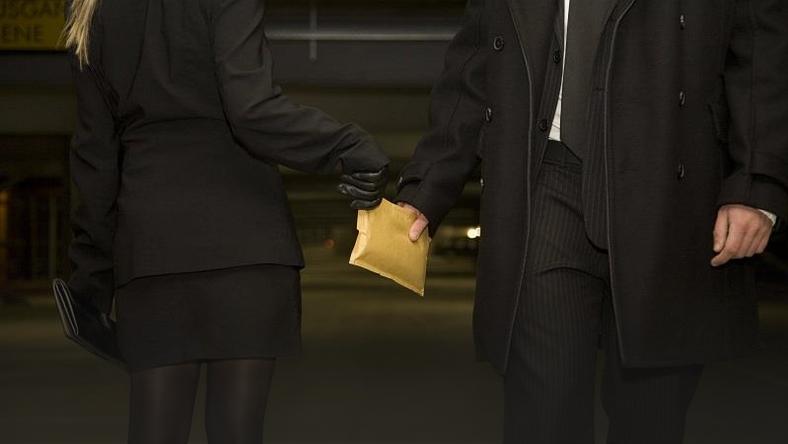 61
Temat: Patologie życia publicznego w Polsce
Demagogia – metoda działania politycznego polegająca na instrumentalnym wykorzystywaniu potrzeb i nastrojów społecznych, w celu realizacji własnych ambicji politycznych, przez tworzenie pozorów reprezentatywności i prawowitości, dyskredytowanie rywali i przeciwników, eliminowanie ich z gry politycznej za pomocą umiejętnie wzbudzanego i ukierunkowanego przeciwko nim „gniewu ludu”. Demagog występuje z pozycji „rzecznika i obrońcy ludu”, posługuje się hasłami i symbolami obliczonymi na wzbudzanie zbiorowych emocji, stara się o uzyskanie popularności dzięki schlebianiu masom, składaniu efektownych, ale zazwyczaj niespełnianych obietnic, wysuwaniu roszczeń i żądań równie popularnych i atrakcyjnych, jak nierealnych. W znaczeniu potocznym wszelka akcja obliczona na łatwy efekt, poklask.
62
Temat: Patologie życia publicznego w Polsce
Patologie polityczne – to kategoria zachowań, zjawisk, procesów oraz związanych z nimi instytucji, występujących w polu polityki, a będących świadomym odstępstwem od akceptowanych reguł, norm i zasad życia społecznego, a także politycznego, najczęściej o podłożu moralnym, prawnym i religijnym.
Patologie polityczne należy traktować jako „zło samo w sobie”, ale także w kontekście subiektywnego i społecznego postrzegania oraz ocen.
Do patologii politycznych należą tak powszechne zjawiska, jak: korupcja, nepotyzm czy biurokratyzacja. Wypełniają ten obszar także zachowania będące cynicznym uczynieniem z zawodu polityka „celu” z pominięciem politycznej funkcji, czyli posługiwanie się w procesie zdobywania i utrzymania władzy szantażem, manipulacją, kłamstwem i oszustwem w stosunku do rywali oraz rządzonych.
63
Temat: Patologie życia publicznego w Polsce
Biurokratyzacja stosunków władzy – nadmiernie formalistyczny, opieszały i bezduszny sposób funkcjonowania ogniw władzy.
Patologia biurokratyczna ma wiele wymiarów - dotyczy samych norm prawnych i innych przepisów, wzorów zachowań i postaw funkcjonariuszy takiej organizacji, a wreszcie samej osobowości ludzi w niej działających.
64
Temat: Patologie życia publicznego w Polsce
Alienacja władzy państwowej – oznacza wyobcowanie ośrodków władzy ze społeczeństwa, ich izolowanie się od obywateli i, z kolei, dystansowanie się obywateli od struktur państwowych.
Psychologicznym skutkiem alienacji jest poczucie obcości: rządzący zachowują się tak, jakby byli w obcym i wrogim społeczeństwie, a rządzeni postrzegają rządzących jako obcych.
Wzajemna obcość jest wyrazem konfliktu interesów. 
Rodzi się podział na „my – obywatele” i „oni – politycy”. 
Podział postrzegany jako główna oś konfliktu interesów, jeżeli alienacja osiągnęła wysoki poziom.
Tendencje w kierunku alienacji ośrodki władzy wykazują zwłaszcza w warunkach nieistnienia skutecznej społecznej kontroli działań tej władzy.
65
Temat: Patologie życia publicznego w Polsce
Korupcja – jedno z najstarszych i najpowszechniejszych zjawiskz dziedziny patologii życia społecznego i politycznego. Z punktu widzenia prawnego wyodrębnia się korupcję bierną i czynną. Czynna korupcja dotyczy osób, które są zainteresowane załatwieniem określonej sprawy, a związane  jest to z dodatkową gratyfikacją bądź też jej obietnicą. Osoba popełniająca przestępstwo korupcji czynnej nakłania urzędnika państwowego, by ten ominął lub złamał przepisy albo podjął decyzję niezgodną ze swoimi kompetencjami. 
Karze podlega także tzw. korupcja bierna. Wiąże się ona z uzależnieniem załatwienia sprawy należącej do kompetencji  urzędnika lub funkcjonariusza publicznego od uzyskania przez niego określonych korzyści. Dotyczyć to może sytuacji,gdy urzędnik żąda łapówki, chociaż i tak zobowiązany jest podjąć określoną decyzję. Występuje także forma niejako rutynowej, stałej opłaty za załatwienie sprawy.
66
Temat: Patologie życia publicznego w Polsce
Rozwój cywilizacyjny, a zwłaszcza komplikowanie się mechanizmów życia politycznego, spowodował rozszerzenie metod korupcji i stosowanie bardziej wyrafinowanych form. 
W przypadku polityków mamy do czynienia z bezpośrednimi formami korupcji lub bardziej zawoalowanymi, do których zaliczyć można np. niektóre formy lobbingu czy też sponsoringu.
67
Temat: Patologie życia publicznego w Polsce
Nepotyzm – oznacza faworyzowanie krewnych przy rozdawaniu godności, wysokich stanowisk, a także innych dóbr.
Działania oparte na nepotyzmie czynione są z pominięciem kryteriów kompetencyjnych, dlatego też należy on do zjawisk patologicznych.
Podmiotowym rozszerzeniem zakresu nepotyzmu jest kumoterstwo -  zjawisko polegające na wzajemnym popieraniu się ludzi, którzy są ze sobą związani znajomością czy zażyłością. Często pomiędzy osobami dochodzi do ujawnienia się niejasnych interesów. Patologiczność tego zjawiska polega na tym, iż o dostępie do określonych dóbr decydują tzw. „układy”, a nie kompetencje.
Systemy polityczne starają się bronić przed tym, np. w obszarze zleceń publicznych organizując przetargi lub konkursy przy obsadzaniu stanowisk. Jednak ze względu na trudności związane z prawną definicją kumoterstwa jest ono rozpatrywane raczej w kategoriach etycznych.
68
Temat: Patologie życia publicznego w Polsce
Klientelizm – system poufnej wymiany usług wewnątrz biurokratycznych lub politycznych aparatów władzy. Między silniejszymi politycznie (patronami) a słabymi (klientami) rozwija się układ współzależności: silniejsi opiekują się słabszymi za cenę poparcia ich stanowiska w trudnych sprawach.
69
Temat: Patologie życia publicznego w Polsce
Oligarchizacja władzy – proces, w którym grupa rządząca przekształca się w zamkniętą, niewrażliwą na potrzeby obywateli, oddzieloną od społeczeństwa barierą swych przywilejów i swej wyrosłej arogancji „elitę” polityczną, która własne interesy przedkłada nad interesami społecznymi, nie podlega obywatelskiej kontroli oraz stoi ponad prawem i podstawowymi zasadami moralnymi.
70
Temat 8: Opinia publiczna
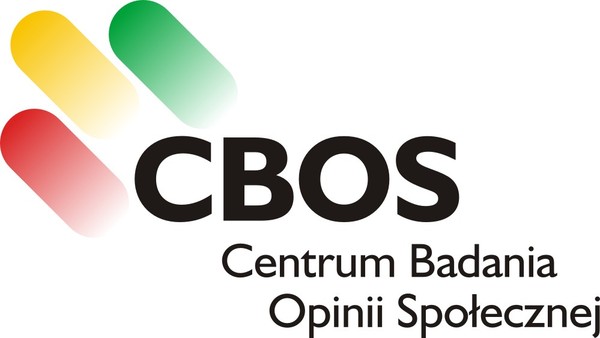 71
Temat: Opinia publiczna
Opinia publiczna – zespół poglądów i przekonań oceniających, dominujących w środowisku społecznym lub w całym społeczeństwie.
	W znaczeniu szerszym opinia publiczna zawiera całość informacji, poglądów i stanowisk różnorodnych organizacji, instytucji, osób i zorganizowanych grup, obejmujących poszczególne sfery życia społecznego, politycznego, gospodarczego. 
	W znaczeniu węższym opinia publiczna jest to wyraz autentycznych przekonań i ocen wartościujących członków społeczeństwa, mających wpływ na jego porządek i kierownictwo.
    Opinia publiczna staje się przedmiotem sondaży instytutów      badania opinii publicznej.
72
Temat: Opinia publiczna                     Cechy opinii publicznej
Opinia publiczna:
wyraża (artykułuje i przekazuje) opinię społeczeństwa,
ma na nią wpływ i w pewnym zakresie ją współtworzy,
wprowadza odpowiedzialność etyczną mediów i dziennikarzy,
jest kształtowana w toku ścierania się poglądów i dyskusji,
może być sterowana przez świadomą propagandę lub perswazję tzw. autorytetów społecznych,  
jest subiektywna, może zawierać treści nieetyczne lub błędne.
73
Temat: Opinia publiczna                      Funkcje opinii publicznej
Funkcja integracyjna
Pozwala na powstanie silnej więzi grupowej i zwiększa poczucie więzi politycznej. 
Ma to znaczenie w wykształcaniu się elektoratów związanychz określonymi opcjami politycznymi. 
Opinia publiczna ujawnia wartości dominujące we współczesnych społeczeństwach, wartości wspólne dla ludzi, będące podstawą powstawania więzi społecznych.
Te z kolei sprzyjają procesowi integracji grup społecznych, państw i społeczności światowej.
74
Temat: Opinia publiczna                      Funkcje opinii publicznej
Funkcja opiniotwórcza 
Wykazuje rzeczywisty rozkład opinii wszystkim zainteresowanym podmiotom życia politycznego.
Publiczność, wypowiadając opinie i oceniając fakty, niekiedy popełnia błędy – krzywdząc ocenianych.

 Funkcja konsultacyjna 
To pytanie publiczności, jak ocenia to, co władza już zrobiła,                   i jaką wykaże postawę wobec zamiarów władzy. 
Najpowszechniejszą formą takich konsultacji jest badanie opinii publicznej.
75
Temat: Opinia publiczna                      Funkcje opinii publicznej
Funkcja kontrolna 
Ma szczególne znaczenie dla społeczeństw demokratycznych.
Opinia publiczna jest w stanie w dużej mierze zmuszać władzę 
do działań w oparciu o określone normy. 
Staje się w ten sposób nieformalnym strażnikiem moralności. 
Opinia publiczna wykazuje znaczny stopień autentyczności                   
i nawet tak powszechna opinia o możliwościach manipulacji        
poglądami napotyka na opór materii.
Odnosi się ona zarówno do zwykłych członków grup poprzez   
mechanizmy represji i sankcji, jak i szczególnie wobec tych,                
którzy podejmują decyzje i wprowadzają je w życie.
76
Temat: Opinia publiczna                      Funkcje opinii publicznej
Funkcja kreacyjna
Wspólna dla pewnej grupy postawa oceniająca w formie opinii publicznej może zawierać niekiedy elementy przesądów,          
uprzedzeń, stereotypów, a nawet wrogości i nienawiści. 
Destrukcyjna i konstruktywna rola opinii publicznej może dotyczyć ładu społecznego, politycznego, grup społecznych                  
i politycznych, jednostek i struktur sformalizowanych. 
Obszar ten jest najczęściej źródłem manipulacji, ponieważfunkcja kreacyjna w największym stopniu przyczynia się do osiągania profitów politycznych i realizacji interesów.
77
Temat: Opinia publiczna             Formy wyrażania opinii publicznej
Formy opinii publicznej:
manifestacje; 
demonstracje;
blokady;
pikiety;
składanie petycji, wniosków, skarg;
udział w referendach, wyborach;
inicjatywa ludowa;
veto ludowe;
zrzeszanie się w organizacjach pozarządowych;
obywatelskie nieposłuszeństwo.
78
Bibliografia
Kiciński J.: Nauka o państwie i prawie, Warszawa 2008.
Konstytucja Rzeczypospolitej Polskiej z dnia 2 kwietnia 1997 roku.
Korzeniowski J., Machałek M.: Edukacja obywatelska w szkole. Teoria i praktyka, Warszawa 2011.
Lamentowicz W. , Państwo współczesne, Warszawa 1996.
Mikusińska A. (red.): Wiedza o społeczeństwie. Encyklopedia szkolna PWN,
Warszawa 2009.
Ustawa z dnia 5 stycznia 2011 r. Kodeks wyborczy.
Wojtaszczyk K. A., Jakubowski W., (red.) Społeczeństwo i polityka. 
Podstawy nauk politycznych t. I, Warszawa 2018.
http://poradnik.ngo.pl
79